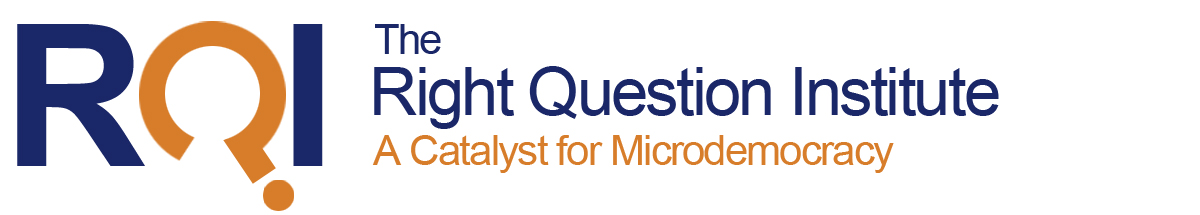 Making it Easier to Build Effective Partnerships with Families
Luz Santana
Co-Director 
Right Question Institute
Deirdre Brotherson
5th Grade Teacher
Hooksett, NH
- Your name-Where do you work and your position-Two things you wish the families you work with could do better “Travelers, there is no path, paths are made by walking.”                                     ― Antonio Machado
Agenda
About the Right Question School-Family Partnership Strategy
Formulating Questions Using the Question Formulation Technique (QFT)
Three Roles Parents Can Play: Support, Monitor, and Advocate
Unpacking the Strategy  & Examples of Use
Practice Teaching
Developing Action Plans
Closing and Evaluation
We’re Tweeting…
@RightQuestion
@LuzSantana20
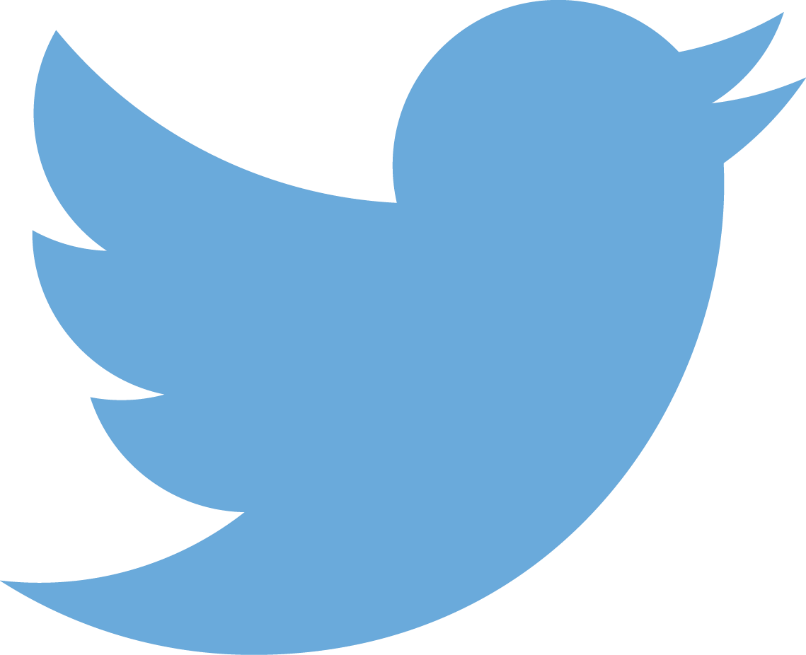 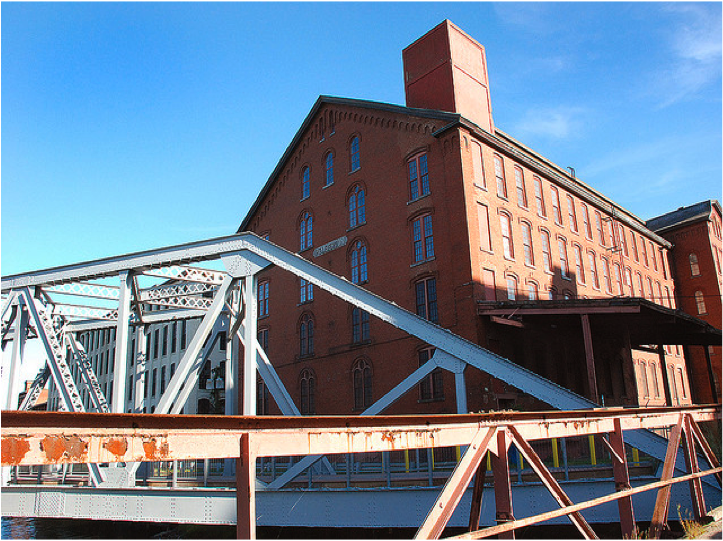 LAWRENCE, MA, 1990
“We don’t go to the school because we don’t even know what to ask.
Lessons…
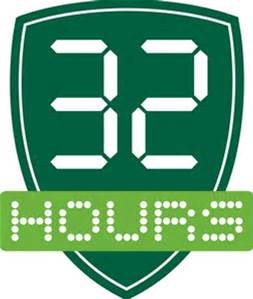 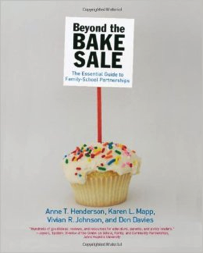 Family Engagement
Health Care
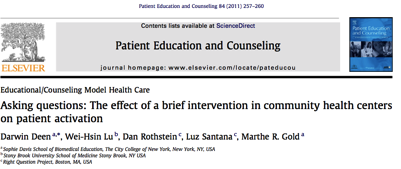 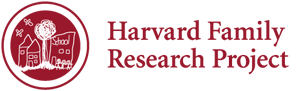 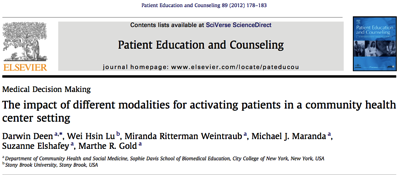 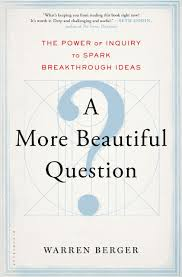 Innovation
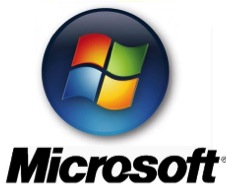 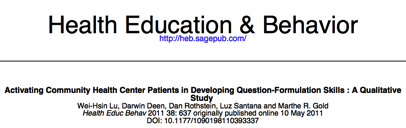 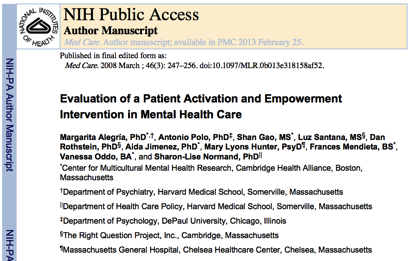 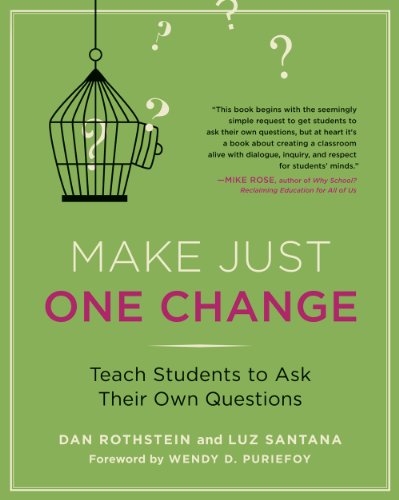 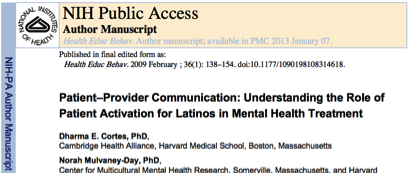 The Classroom
Over 200,000 teachers using the strategy
Materials
The Right Question Institute offers many of our materials through a Creative Commons License and we encourage you to make use of and/or share this resource.  Please reference the Right Question Institute as the source on any materials you use.
 
Source: www.rightquestion.org
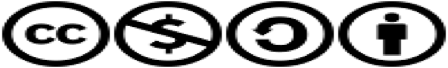 The Right Question School-Family Partnership Strategy
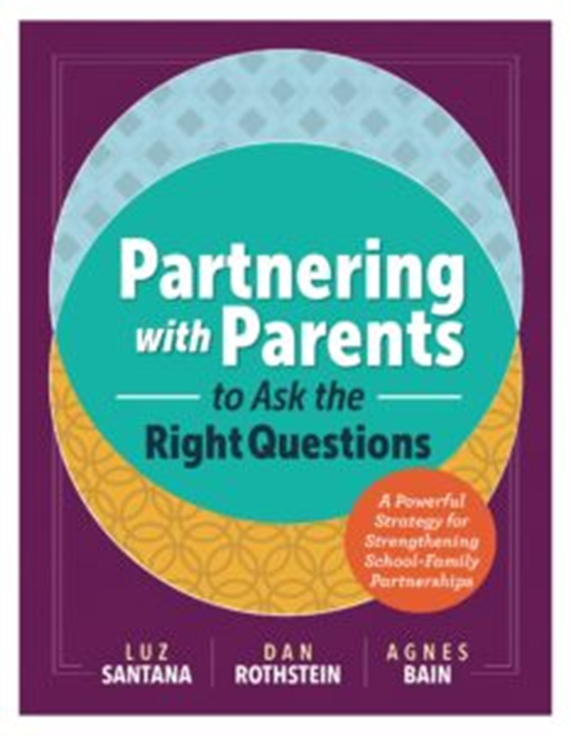 ASCD Member Book, September, 2016
A strategy that focuses on:
Sharing two skills: 
Asking better questions
Participating more effectively in decisions

So that parents can play three roles:
Support
Monitor
Advocate
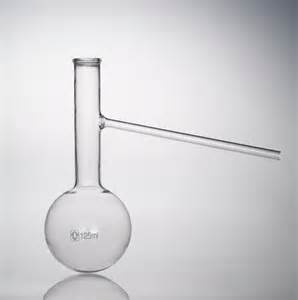 An Integrated Strategy
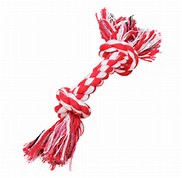 A  Strategy, NOT a program
Complementary to existing programs
Components of the Strategy
The Question Formulation Technique
The Framework for Accountable Decision  Making
The Support, Monitor, and Advocate Model
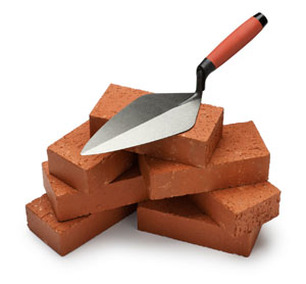 The Build the Foundation
Questions are the foundation
Build the foundation first
Teach parents how to ask their own questions
Strengthen the Foundation
Set aside time for parents to ask questions 

Begin all interactions by setting time aside for parents to ask questions
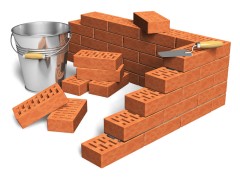 Parent Engagement & Skill Building Activities
What are some examples of activities you are implementing at your school?
Parent Engagement Activities
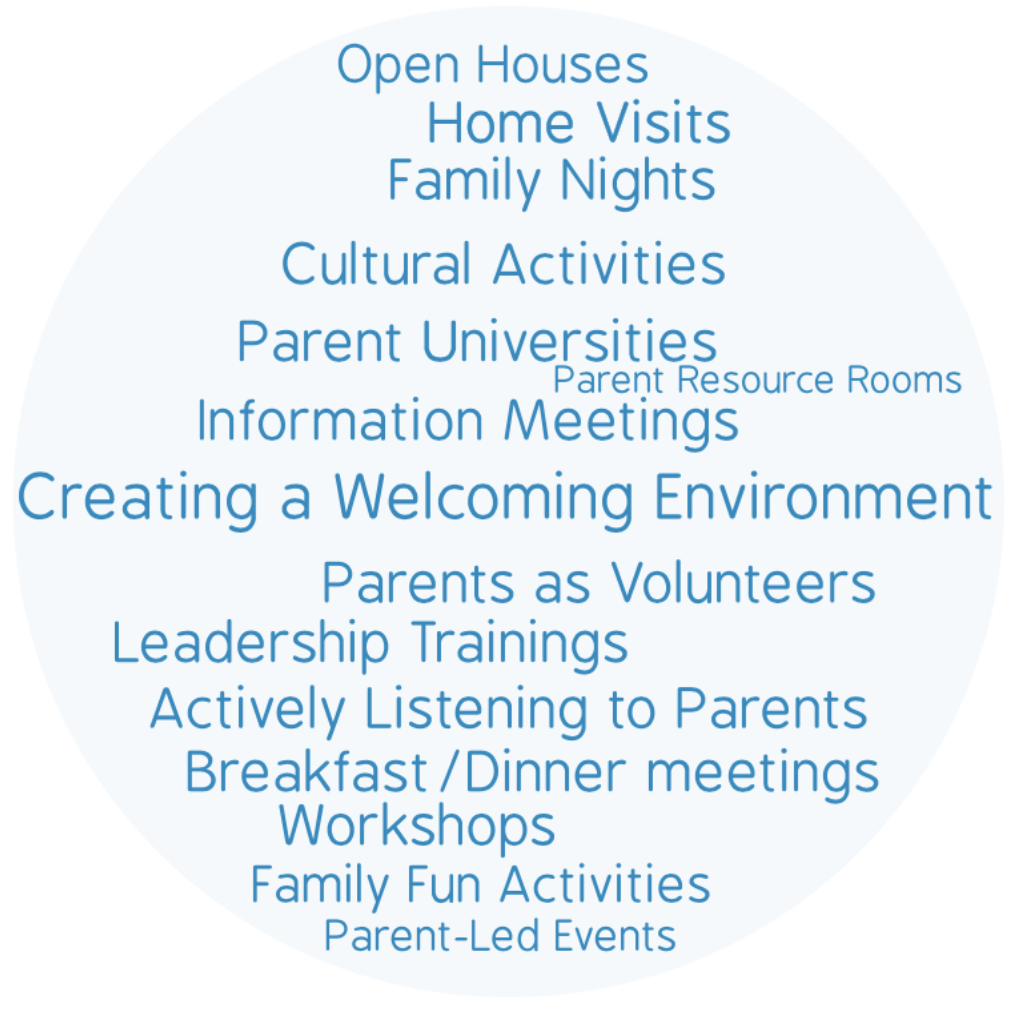 Agenda
About the Right Question School-Family Partnership Strategy
Formulating Questions Using the Question Formulation Technique (QFT)
Three Roles Parents Can Play: Support, Monitor, and Advocate
Unpacking the Strategy  & Examples of Use
Practice Teaching
Developing Action Plans
Closing and Evaluation
Imagine…
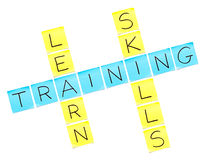 Parent Hat
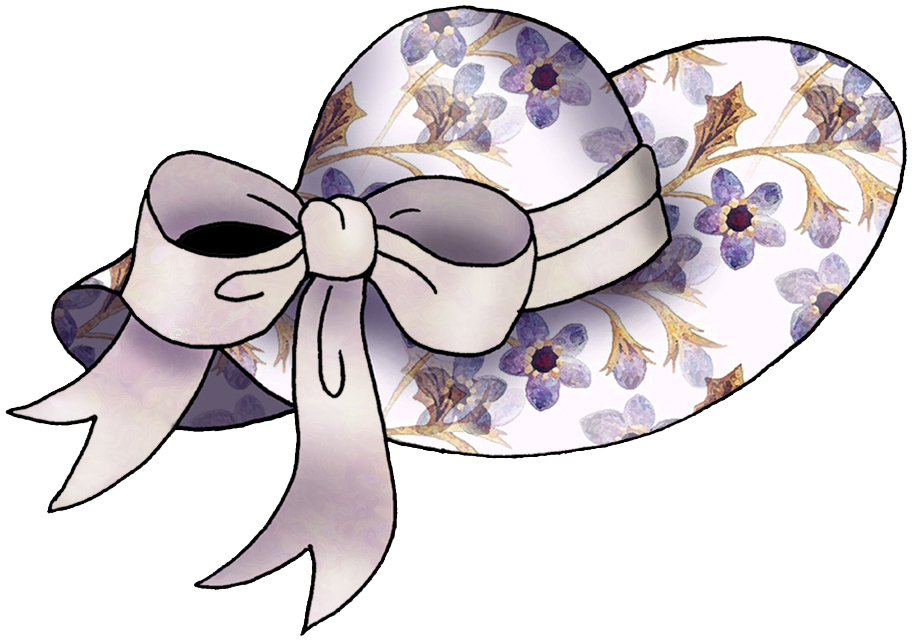 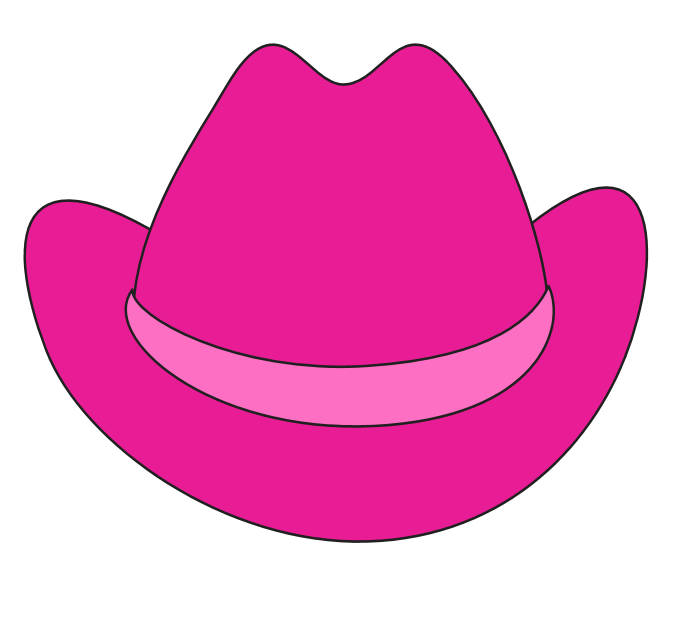 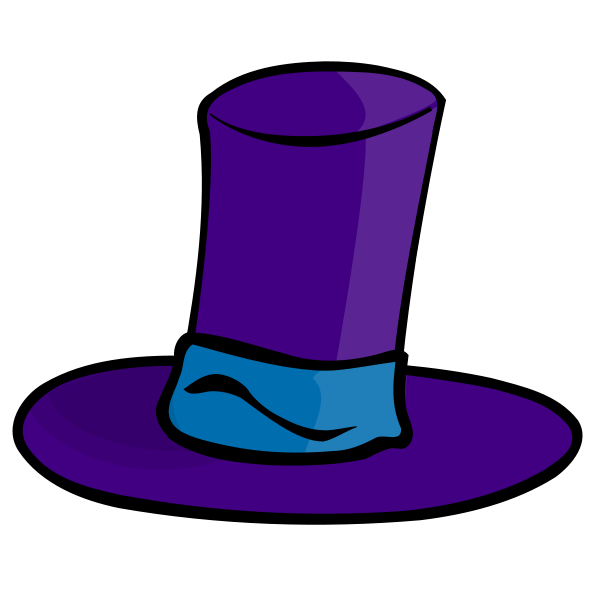 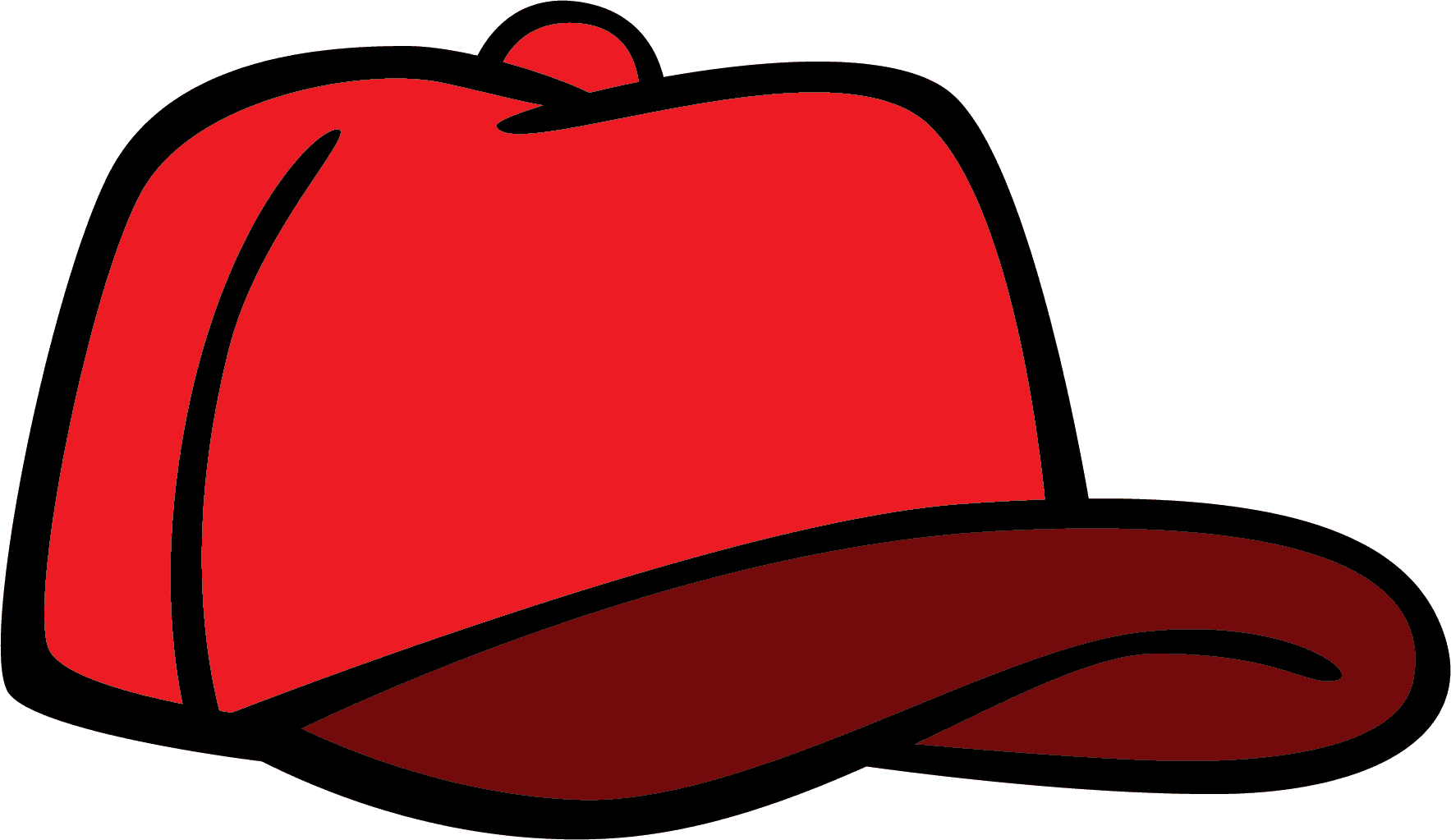 An Experience in the Question Formulation Technique(QFT)
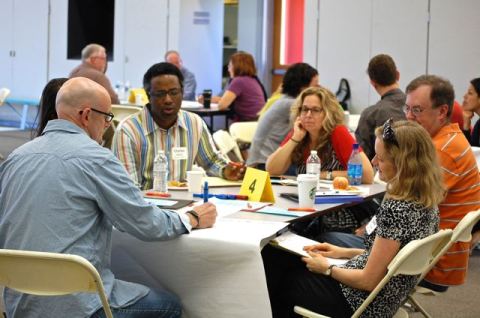 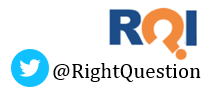 Rules for Producing Questions
ASK AS MANY QUESTIONS AS YOU CAN

DO NOT STOP TO ANSWER, JUDGE OR DISCUSS

WRITE DOWN EVERY QUESTION EXACTLY AS STATED

CHANGE ANY STATEMENTS INTO QUESTIONS
Question Focus (QFocus)
Your child might be held back in the same grade for another year.
QFocus:
Qfocus:Your child might be held back in the same grade for another year.
Ask Questions
Follow the Rules
Ask as many questions as you can.
 Do not stop to answer, judge, or discuss.
 Write down every question exactly as it was stated.
 Change any statements into questions.
Number the Questions
Improving questions:Identify closed and open-ended questions
Definitions: 
Closed-ended questions can be answered with a “yes” or  “no” or with a one-word answer.
Open-ended questions require 
  more explanation. 

Identify your questions as closed-ended or open-ended by marking them with a “C” or an “O.”
Discussion
Discussion
Improving questions:Change questions from one type to the other
Take one closed-ended question and change it into an open-ended question.


Take one open-ended question and change it into a closed-ended question.
Closed
Open
Open
Closed
Improving questions
Prioritize:
Review your list of questions
 Choose the three questions you consider most important. 
 Keep in mind your QFocus: Your child might be held back in the same grade for another year.
After prioritizing consider…
Why did you choose those three questions?
Where are your priority questions in the sequence of your entire list of questions?
Strategizing on how to use questions
Next Steps:
What do you need to know? Information
What do you need to do? Tasks
Strategizing on how to use questions
Next steps:
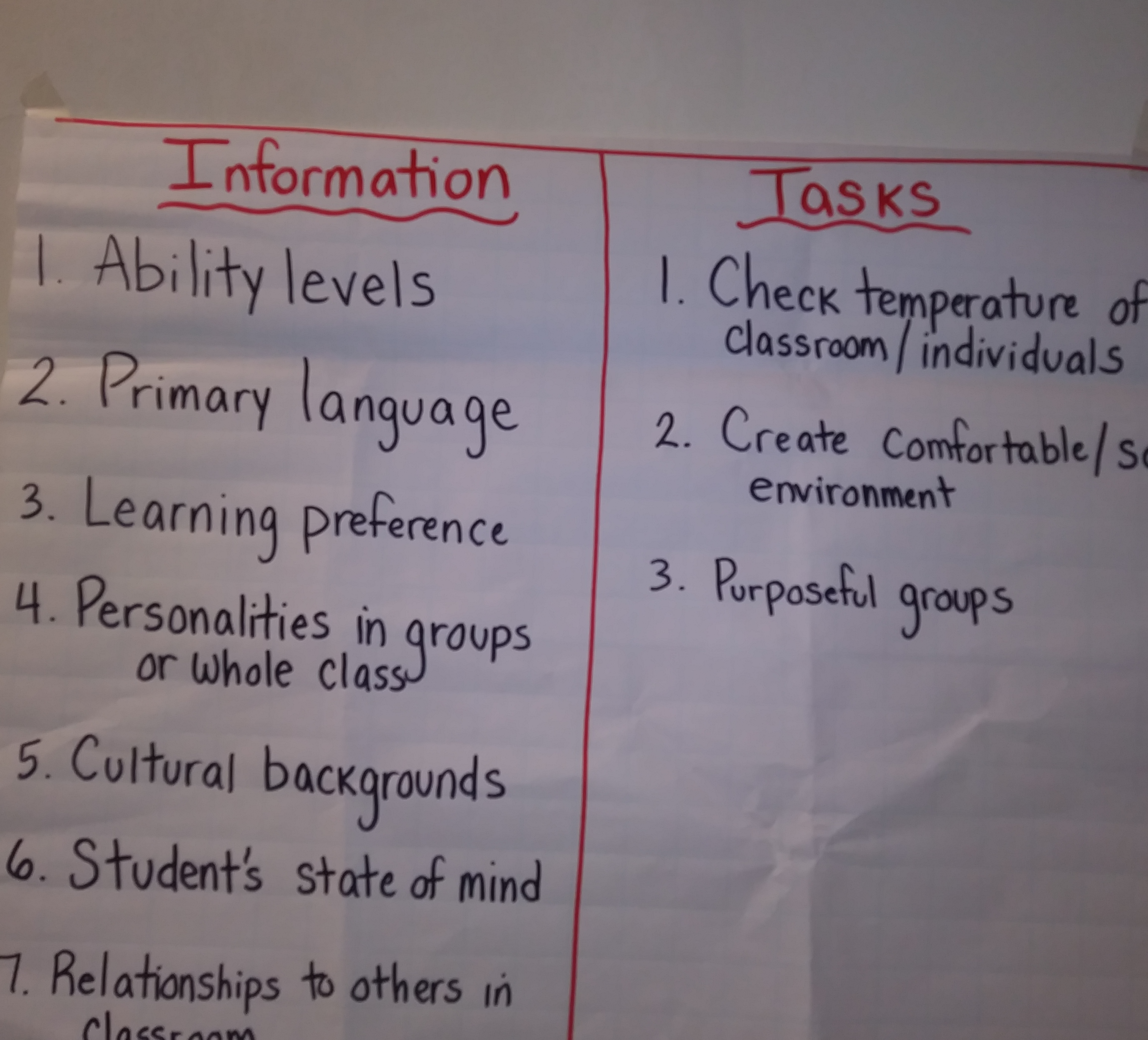 Share Your Work
Please share:
The questions you changed
Your three priority questions
Your rationale for selecting those three
The numbers of your priority questions
Your next steps
Reflection:
What did you learn?


How can you use it?
Agenda
About the Right Question School-Family Partnership Strategy
Formulating Questions Using the Question Formulation Technique (QFT)
Three Roles Parents Can Play: Support, Monitor, and Advocate
Unpacking the Strategy  & Examples of Use
Practice Teaching
Developing Action Plans
Closing and Evaluation
Three Key Roles Parents Can Play:
Support, Monitor, and Advocate
Preparing to Work
Support              Monitor            Advocate
Parents as supporters
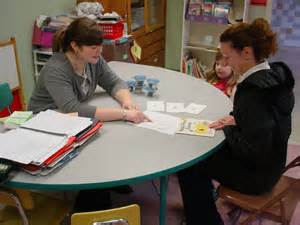 To help; to provide for;
to be available for 
their children.
Name two things you are doing to support your child.
Parents as monitors
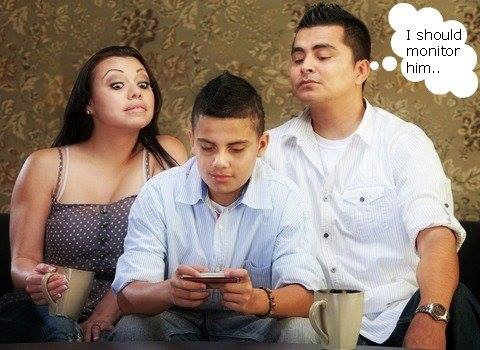 Watch / Keep track of:
 their children’s progress
 their children’s needs
Name two things you are doing to monitor your child.
Parents as advocates
Parents speak up and make specific requests on behalf of their children.
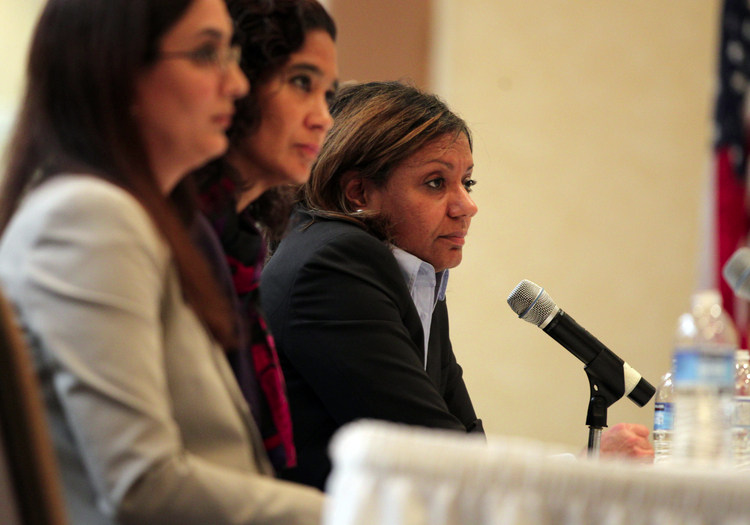 Name one situation in which you have advocated for your child.
Additional Activities…
To support my child I will:


To monitor my child I will:


To advocate for my child I will:
Supporting, Monitoring, Advocating
I would like to learn more about:
Share
What you are doing to support, monitor and advocate

Additional examples of activities you will do

What you would like to learn more about
Reflection:
What did you learn?


How can you use it?
Agenda
About the Right Question School-Family Partnership Strategy
Formulating Questions Using the Question Formulation Technique (QFT)
Three Roles Parents Can Play: Support, Monitor, and Advocate
Unpacking the Strategy  & Examples of Use
Practice Teaching
Developing Action Plans
Closing and Evaluation
The Right Question Strategy
The Question Formulation Technique (QFT)
Producing, improving and strategizing on how to use questions

The Support, Monitor,  Advocate Model
Organizing parent participation into three main areas

The Framework for Accountable Decision Making
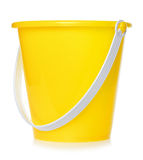 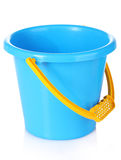 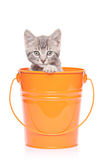 The Question Formulation Technique (QFT)
Let’s peek inside the black box
The QFT, on one slide…
Question Focus
Produce Your Questions
Follow the rules
Number your questions
Improve Your Questions
Categorize questions as Closed or Open-ended
Change questions from one type to another
Prioritize Your Questions 
Share & Discuss Next Steps
Reflect
Ask as many questions as you can
Do not stop to discuss, judge or answer
Record exactly as stated
Change statements into questions
Closed-Ended:
Answered with “yes,” “no” or one word

Open-Ended: Require longer explanation
The art and the science of the QFT
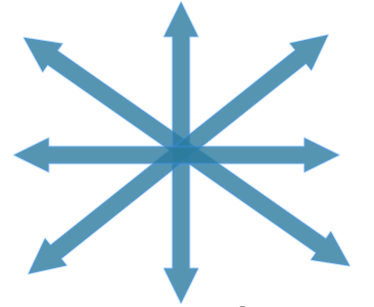 DIVERGENTTHINKING
CONVERGENT
THINKING
METACOGNITIVE THINKING
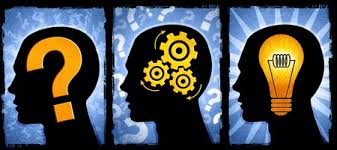 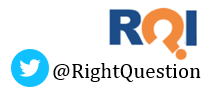 Integration Examples
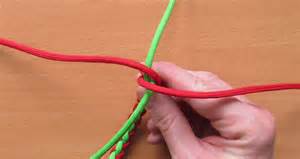 ”
The Question Focus (QFocus)
The QFocus is the springboard for asking questions.  It is what parents are asking questions about. 

The QFocus can be:
  A statement or phrase
  A picture
  A simple problem
A  Question Focus(QFocus)
Question Focus Design Basics
Just one requirement for the QFocus:
It should not be a question
*Key Tip for Designing an Effective QFocus: 
The simpler, the better.
What are some QFoci you can use with the parents you work with?
Integration examples…
Parent-Teacher Conference
A teacher helps a mother 
generate questions to  address 
an issue

Question Focus:
Sam seems to be having trouble 
doing his homework.
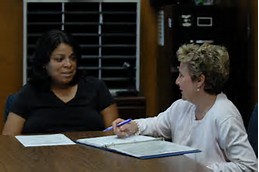 The Questions:
Is he behaving?
Is he causing problems?
Is he doing his homework? 
What do you mean by “trouble”?
How do you know he’s having trouble?
When did this start?
Did he do his homework before? 
Is he getting punished for not doing his homework?
What’s going to happen to him?
Why do you think he’s having trouble? X
What should I do to make sure he does his homework? X
What happens when he doesn’t do his homework? 
Will he be held back? X
Integration examples…
Open House
A school principal and teachers engage parents to think about the issue of bullying


Introduce 3 roles:  Support,
Monitor and Advocate

Question Focus:  Creating 
a caring environment.
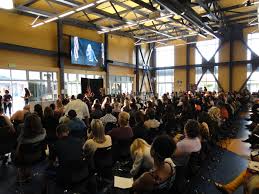 Question Focus: Creating a caring environment
O
C
C
O
C
O
O
O
O
C
C
C
O
What do they mean by caring?
Is there a problem?
Is this about a caring environment in the school?
What about after school?
Is this about the fight that happened last year?
What fight?
Who’s creating it?
What does a caring environment mean?
Does it mean just keep the kids from fighting?
Do the kids know what’s expected of them?
Are parents part of this?
Is there something we can do to help?
What should the school be doing?
12.    14. What can we do to help?
Parent Liaison generated change
Individual Education Plan (IEP)
A parent liaison works with a parent in preparation for an IEP meeting
Support, monitor, and advocate
Ask questions 
Prioritizes questions about decisions
QFocus:  The school recommends and IEP to help your child.
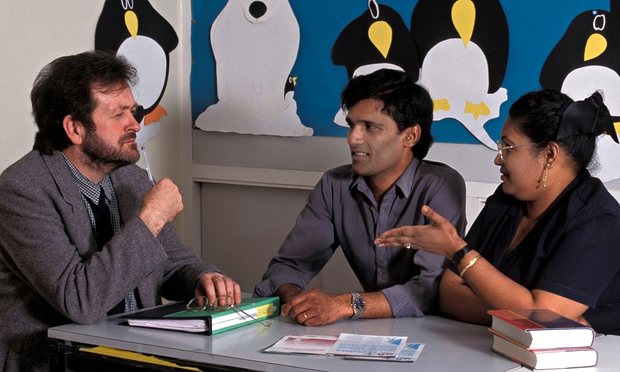 How’s it going to help?
Why does he need it? 
Is the IEP the same for all kids?
Why are they saying he needs it now?
What’s different this year?
Is this going to make him feel stupid?
What can I do to help him?
What will the school do so he doesn't feel bad about himself? 
Can’t his teacher help him more?
Is there something they can do instead of an IEP?
Reason
Process
Role
Integration Opportunities…
Problem Solving Meetings
Workshops
Information Meetings
Home Visits
…
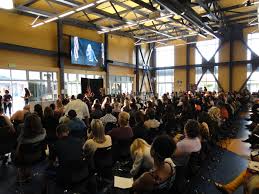 Outcomes
Parents have foundational skills they can use to partner and advocate more effectively
Parents and school staff are resources for each other on behalf of children
Educators and school  staff  have tools and a strategy  to engage and prepare parents to partner more effectively
Parents Comments
Ask the right questions to be sure I understand the standards expected of my child.
Communicate better with my child’s teachers.
Have a plan of action when it comes to my child’s education.
Monitor my child’s education more closely and ask questions to obtain answers.
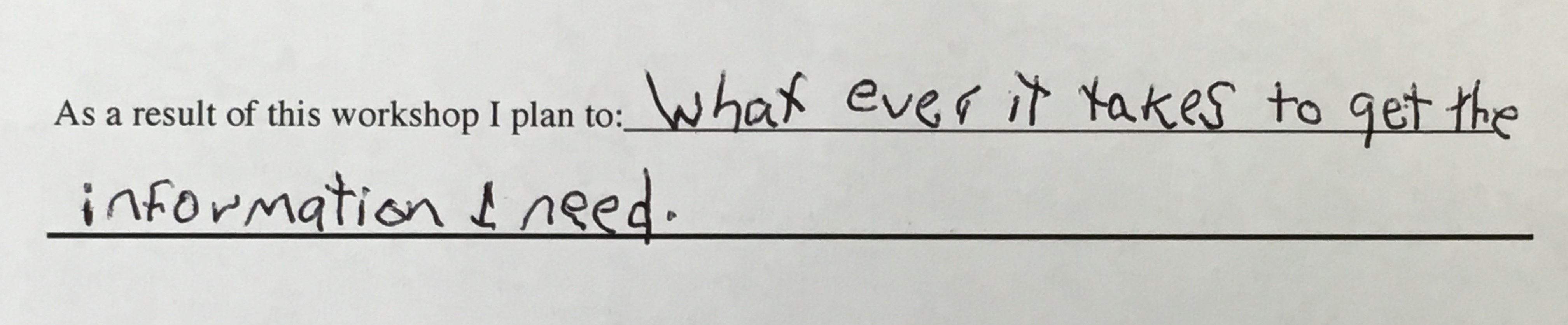 Agenda
About the Right Question School-Family Partnership Strategy
Formulating Questions Using the Question Formulation Technique (QFT)
Three Roles Parents Can Play: Support, Monitor, and Advocate
Unpacking the Strategy  & Examples of Use
Practice Teaching
Developing Action Plans
Closing and Evaluation
Practice Facilitation
Discussion
What would  be the value of parents asking questions?  

What would be the value of parents practicing asking questions?

Why should the facilitator write down several questions before answering them?
Using  the Question Formulation Technique
Roles:  Facilitator,  Parent, Observer
Process: 
Facilitator will lead parent through the question formulation process.
Facilitator will cover as many steps as possible, making sure parent is asking questions.
Observer will keep track of how the facilitation went and how the different steps were facilitated
Preparing to Role Play
Decide in your group who will play the following  roles:  
 Facilitator of the process
 Parent  
 Observer
You will need to:
Share with parent(s) why it would be important to:
ask questions
practice asking questions
write down the questions before answering them

Give instructions on how to ask questions.

Write down the questions.
Practice Round #1
Facilitator introduces the Question Focus
Share with parent(s) why it would be important to:
ask questions
practice asking questions
write down the questions before answering them

Give instructions on how to ask questions.

Write down the questions.
Practice Round #2
The parent chooses the Question Focus
Share with parent(s) why it would be important to:
ask questions
practice asking questions
write down the questions before answering them

Give instructions on how to ask questions.

Write down the questions.
Practice Round #3
The parent chooses the Question Focus
Share with parent(s) why it would be important to:
ask questions
practice asking questions
write down the questions before answering them

Give instructions on how to ask questions.

Write down the questions.
Reflection
What did you learn?

How can you use it?
Developing the Question Focus
Make a list of topics, issues, situations to discuss with parents
Choose one you would like to focus on
Turn the topic, issue, situation into a statement that will help parents easily produce questions
A  Question Focus(QFocus)
Question Focus Design Basics
Just one requirement for the QFocus:
It should not be a question
*Key Tip for Designing an Effective QFocus: 
The simpler, the better.
Share examples
Agenda
About the Right Question School-Family Partnership Strategy
Formulating Questions Using the Question Formulation Technique (QFT)
Three Roles Parents Can Play: Support, Monitor, and Advocate
Unpacking the Strategy  & Examples of Use
Practice Teaching
Developing Action Plans
Closing and Evaluation
Planning to Use the RQI Strategy
How are you planning to use the Right Question Strategy?

Please be specific.
Outreaching  Parents
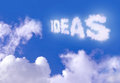 Inviting Parents to Learn the Right Question Strategy
Develop a flyer to invite parents to learn to ask better questions and the 3 roles they can play.
Agenda
About the Right Question School-Family Partnership Strategy
Formulating Questions Using the Question Formulation Technique (QFT)
Three Roles Parents Can Play: Support, Monitor, and Advocate
Unpacking the Strategy  & Examples of Use
Practice Teaching
Developing Action Plans
Closing and Evaluation
“Travelers, there is no path, paths are made by walking.”                                                              ― Antonio Machado
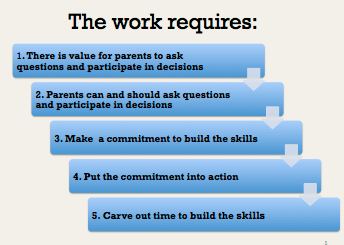 Democracy
“We need to be taught to study rather than to believe, to inquire rather than to affirm.”- Septima Clark
See Chapter 6 on Septima Clark in Freedom Road: Adult Education of African Americans (Peterson, 1996).
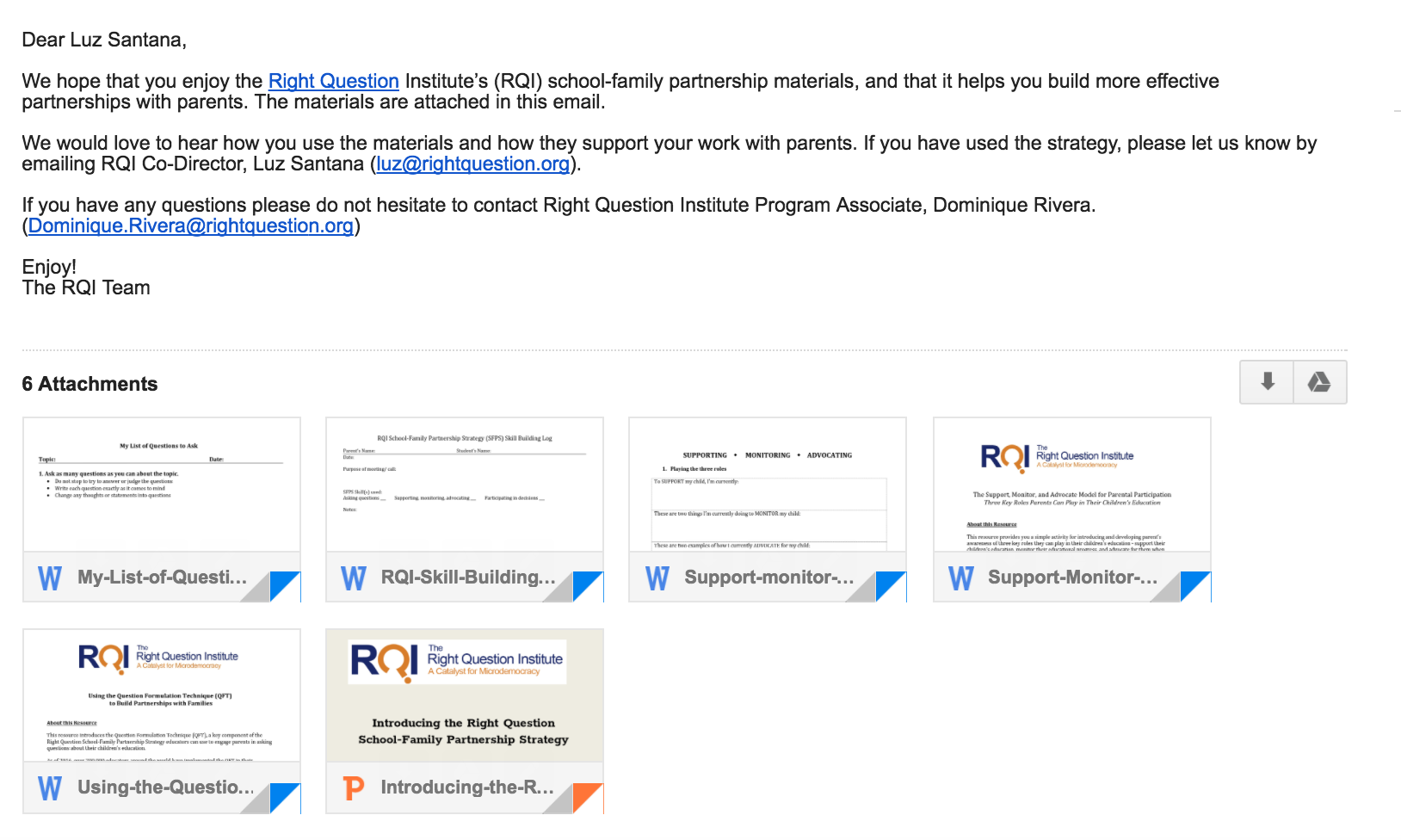 SCHOOL-FAMILY PARTNERSHIPS RESOURCES 
 
@

WWW.RIGHTQUESTION.ORG